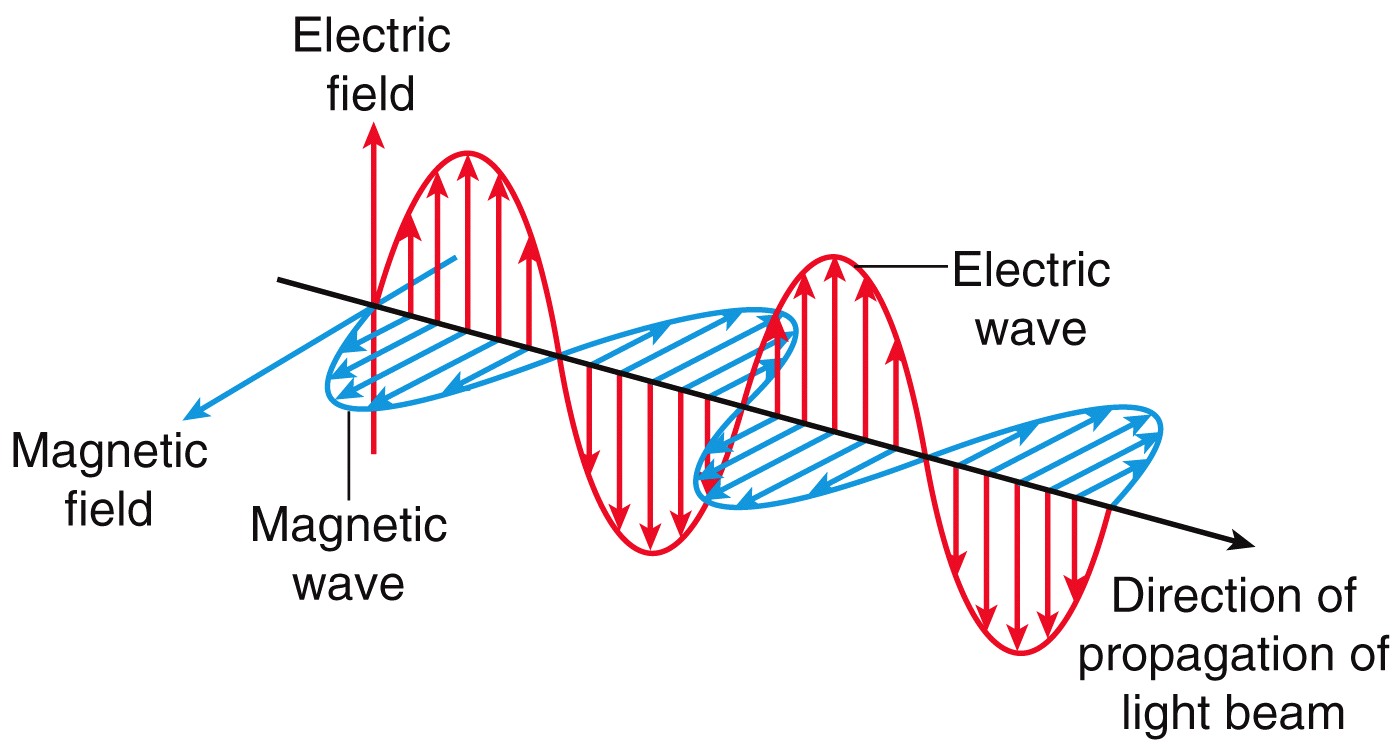 ln = c

E = hn
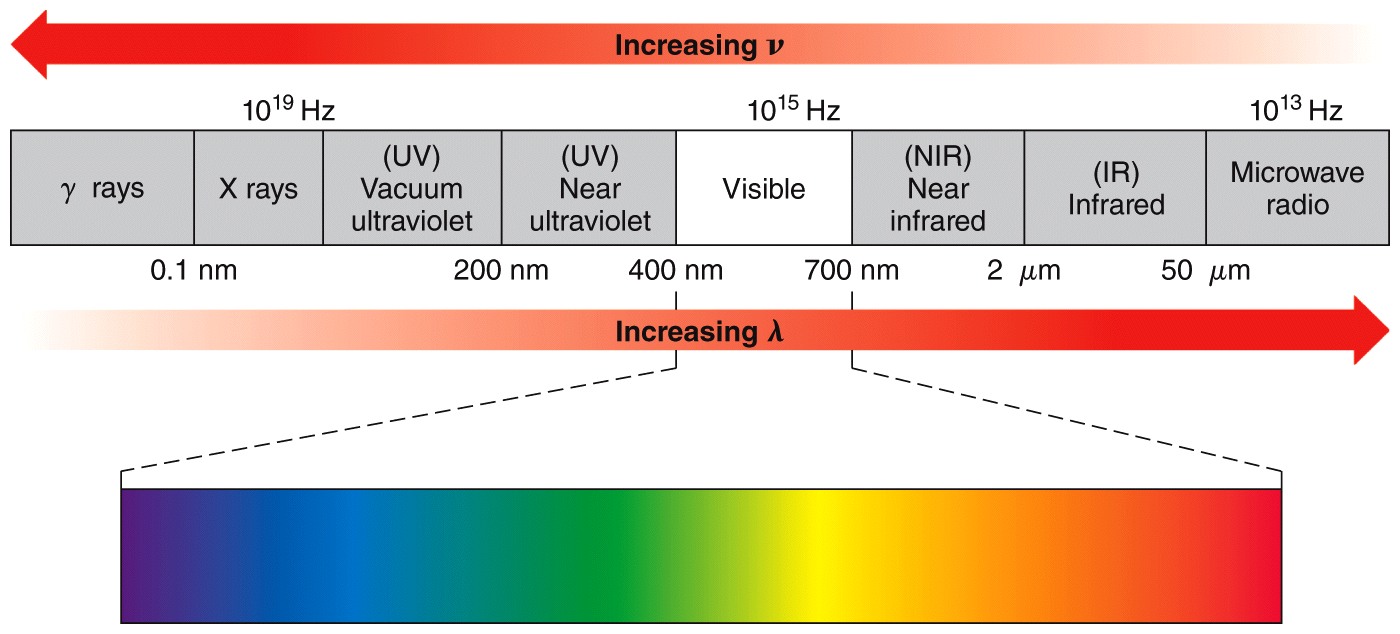 Copyright © 2015 John Wiley & Sons, Inc. All rights reserved.
Figure 15.2
Spectroscopy is a measurement of the frequencies of electromagnetic radiation that are absorbed by a molecule.
For absorption to occur, the energy of the radiation must match the difference between two energy states in the molecule.
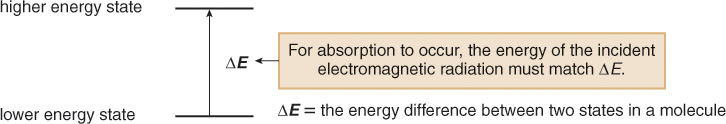 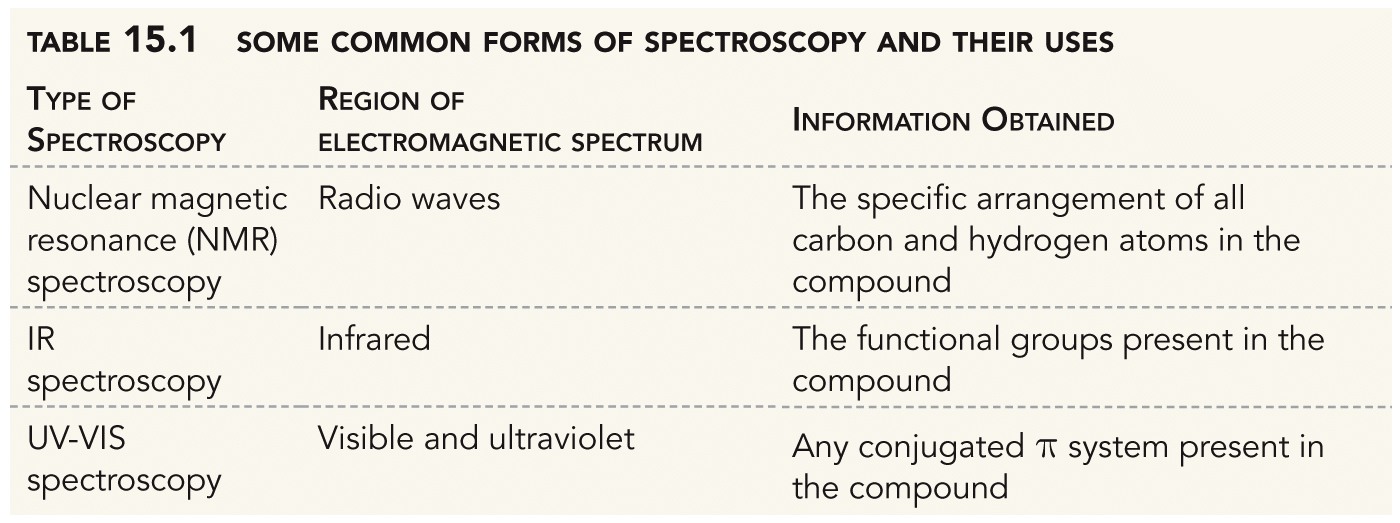 Copyright © 2015 John Wiley & Sons, Inc. All rights reserved.
Table 15.1
Infrared Spectroscopy
Frequencies are reported in wavenumbers (cm–1)
~
  = 1/
IR absorptions occur from 4000 cm–1  –  400 cm–1.
IR absorption causes vibrational excitation. 
IR peaks correspond to specific bond vibrations 



Only bond vibrations that change the overall dipole moment of the molecule can be excited by IR radiation.
Organic chemists prefer to view IR spectra as a plot of the percent of transmitted light versus wavenumber.
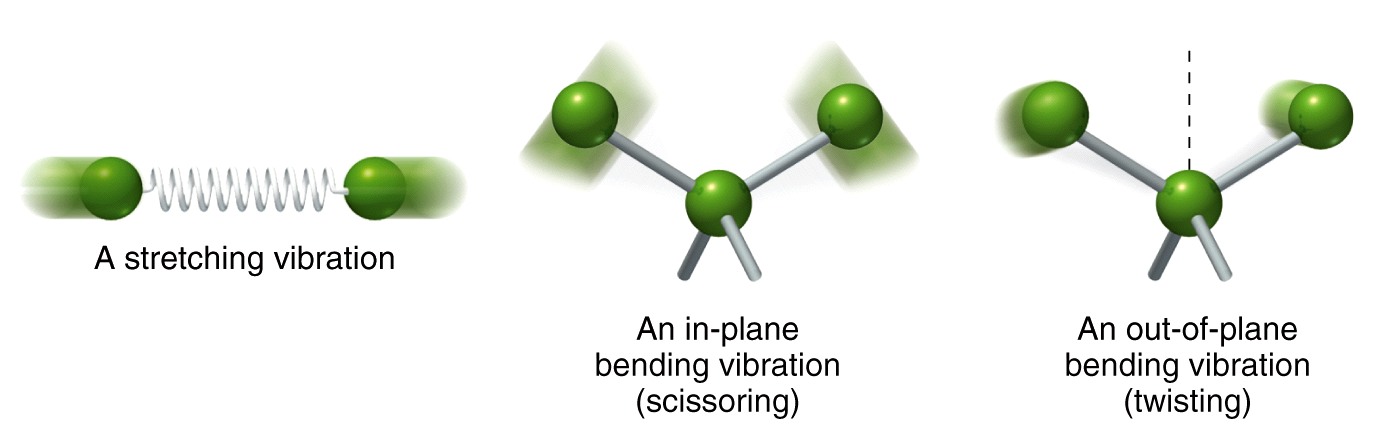 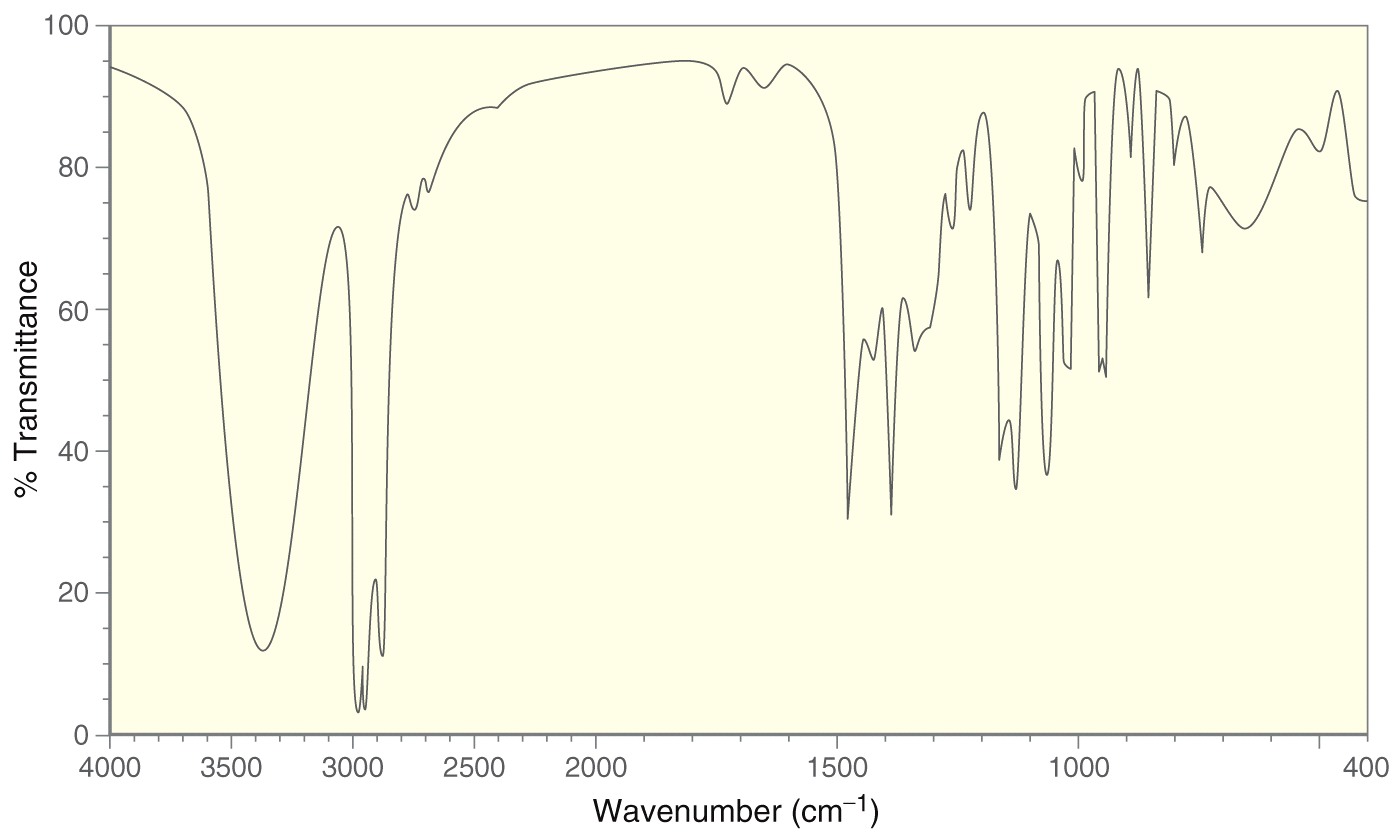 Copyright © 2015 John Wiley & Sons, Inc. All rights reserved.
Figure 15.5
Frequency of Stretching Vibrations
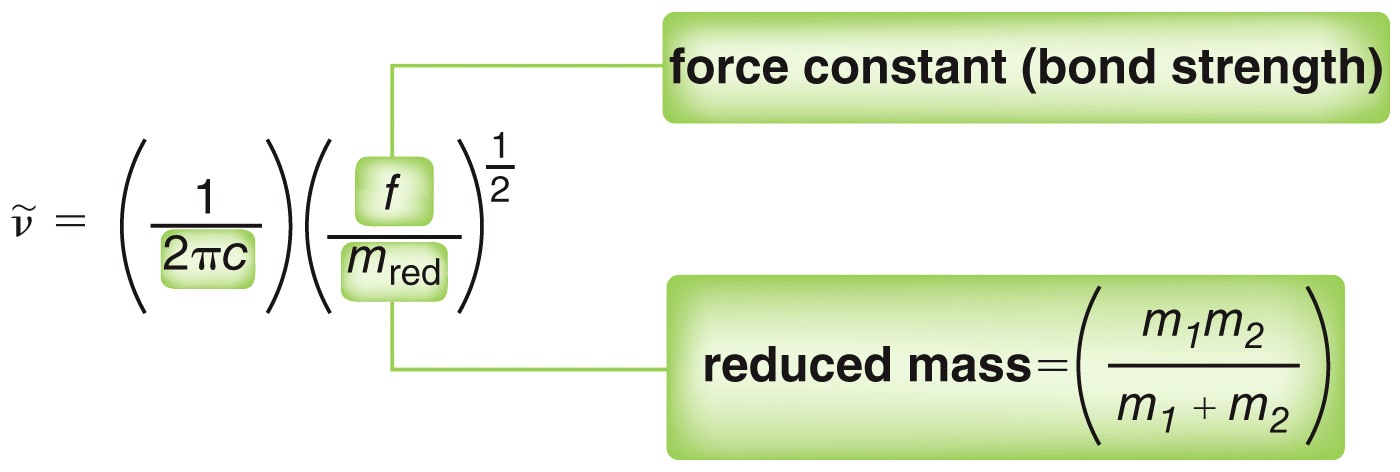 The frequency of a bond stretching vibrations depends on the bond strength and the masses of the bonded atoms.

Stronger bonds vibrate at a higher frequency.


Bonds with lighter atoms vibrate at higher frequency.
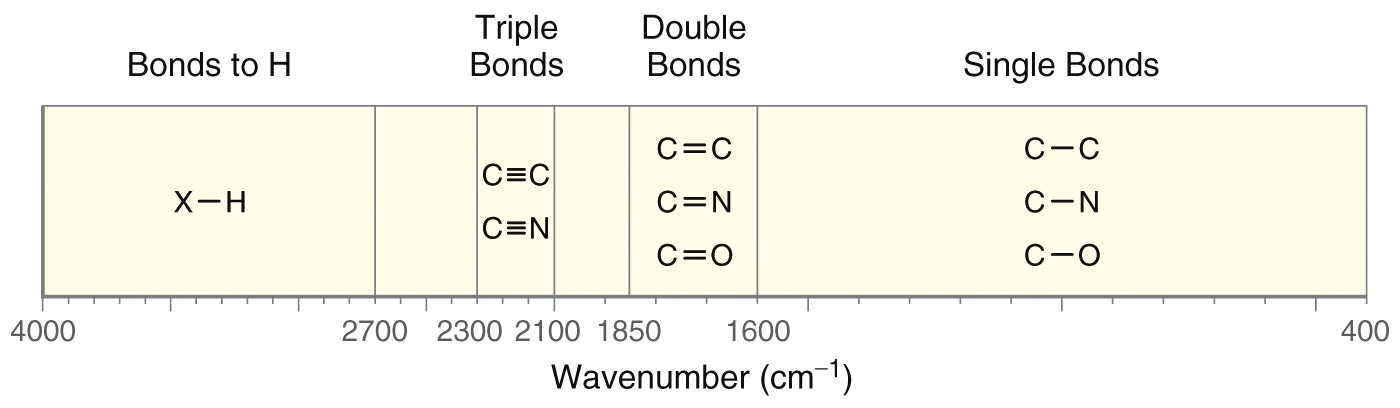 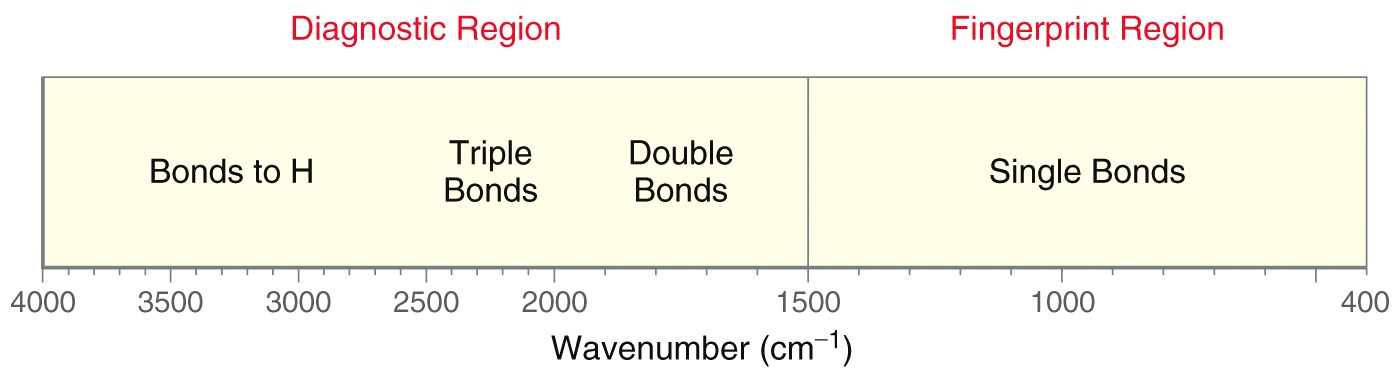 Copyright © 2015 John Wiley & Sons, Inc. All rights reserved.
Figure 15.6
Fingerprint Region
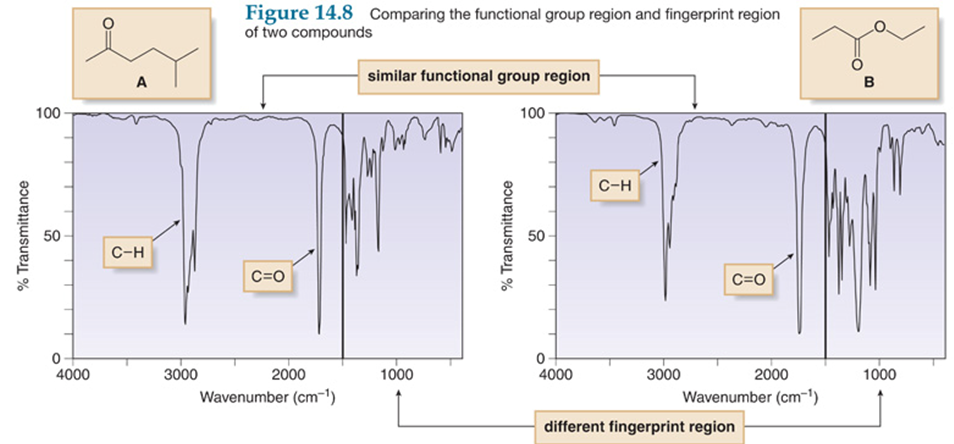 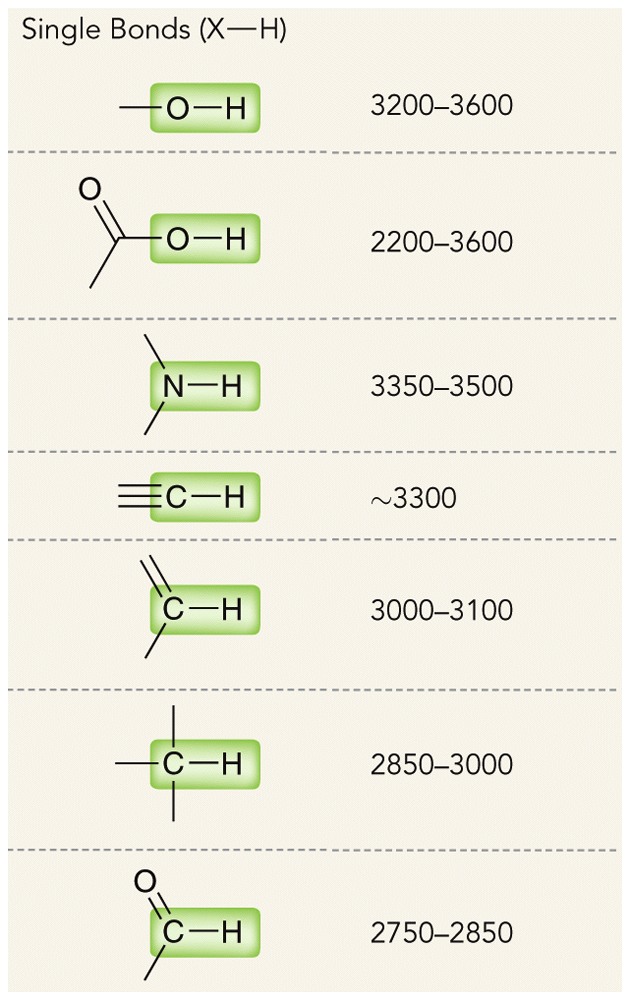 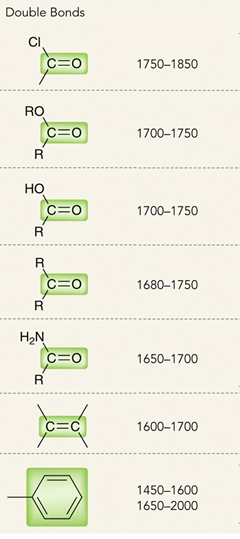 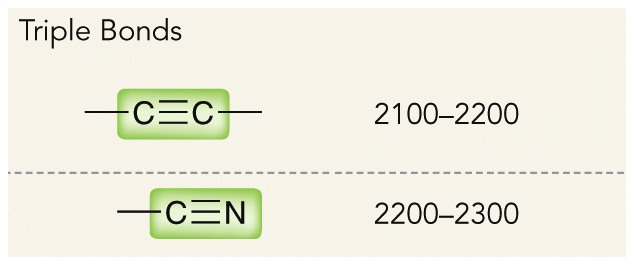 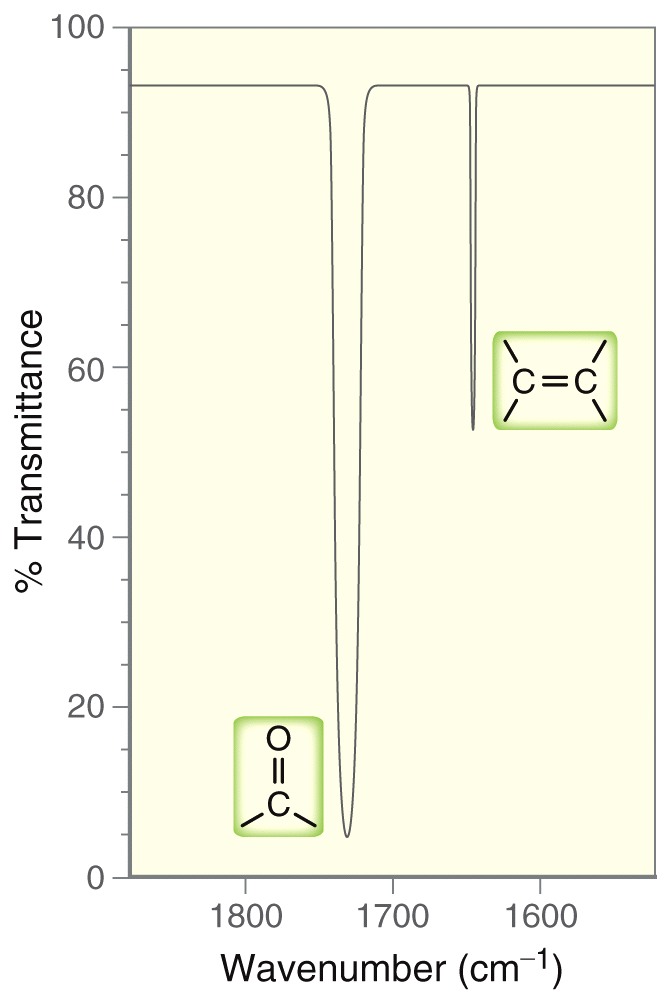 Copyright © 2015 John Wiley & Sons, Inc. All rights reserved.
Table 15.2
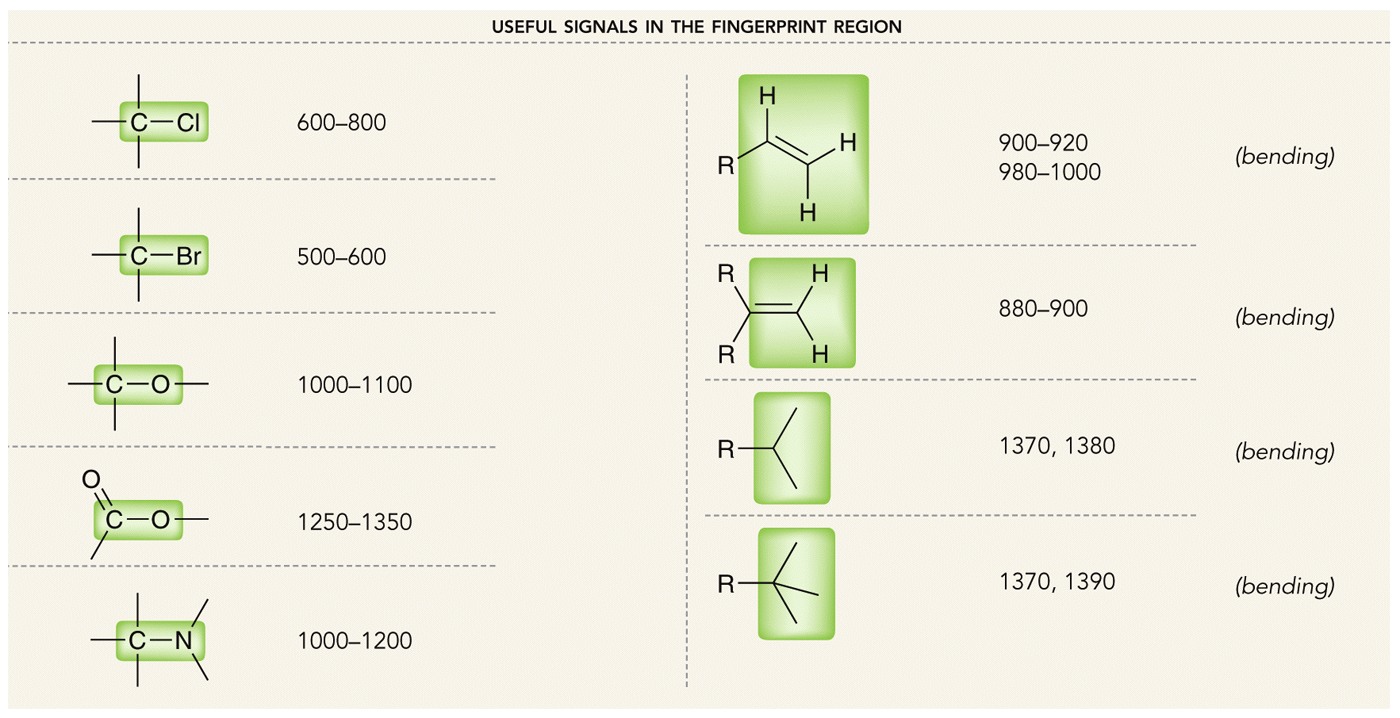 Copyright © 2015 John Wiley & Sons, Inc. All rights reserved.
Table 15.2
Alkanes
Hexane has only C-C single bonds and sp3 hybridized C atoms. Therefore it has only one major absorption at 3000-2850 cm-1.
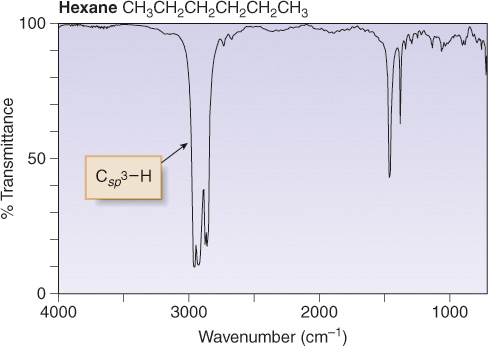 Alkenes
1-Hexene has a C=C and Csp2-H, in addition to sp3 hybridized C atoms. Therefore, there are three major absorptions: Csp2-H at 3150-3000 cm-1; Csp3-H at 3000-2850 cm-1; C=C at 1650 cm-1.
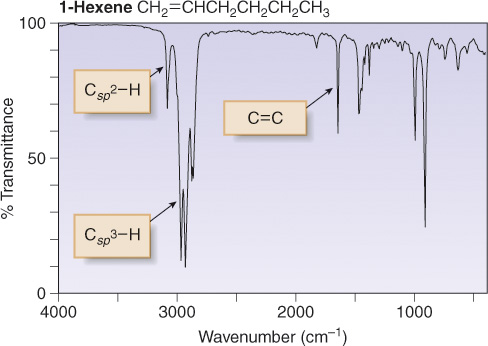 Alkynes
1-Hexyne has a CC and Csp-H, in addition to sp3 hybridized C atoms. Therefore, there are three major absorptions: Csp-H at 3300 cm-1; Csp3-H at 3000-2850 cm-1; CC at 2250 cm-1.
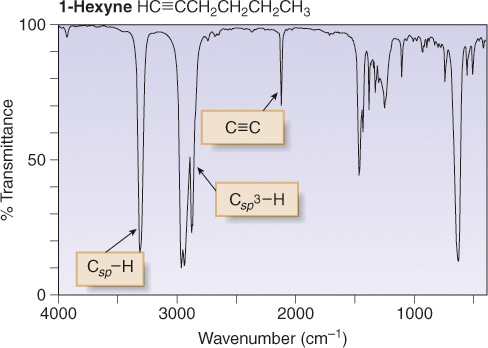 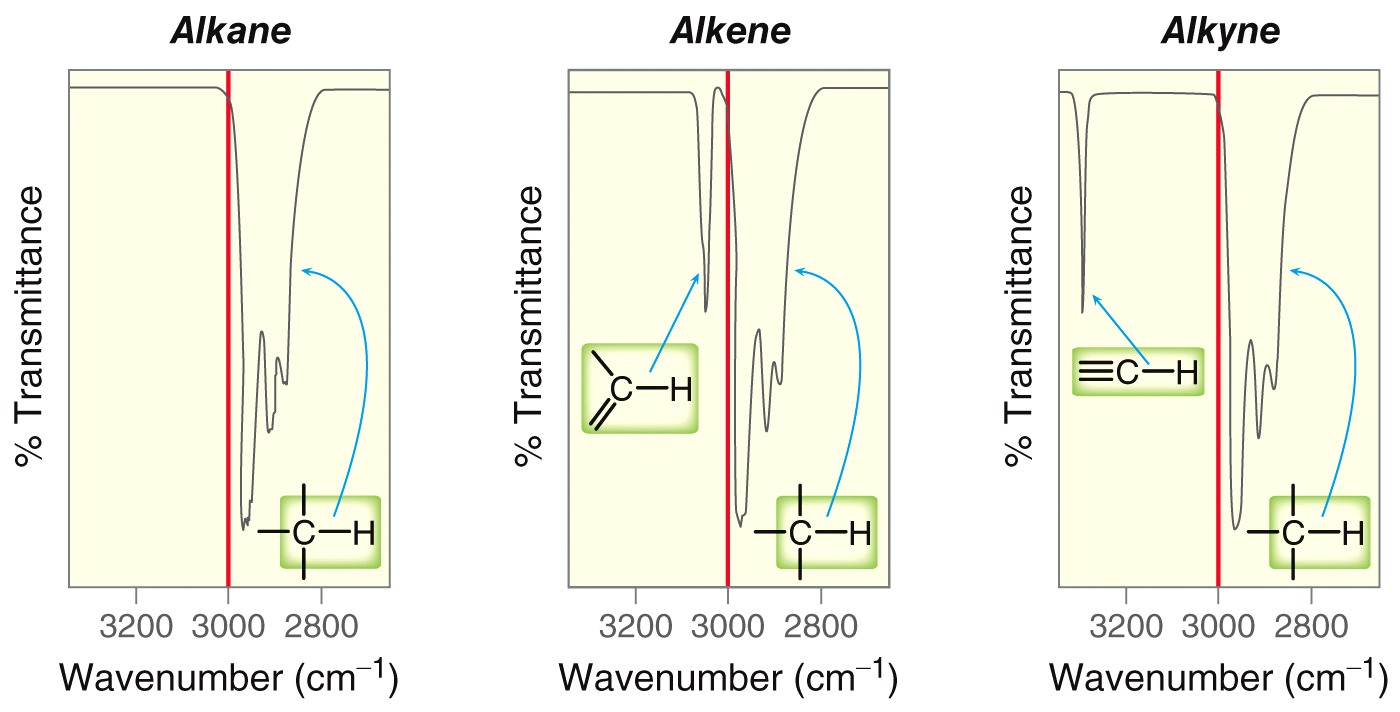 Copyright © 2015 John Wiley & Sons, Inc. All rights reserved.
Unnumbered 15 p691
Remember that IR shows the types of bonds that are present and not the functional group family per se.
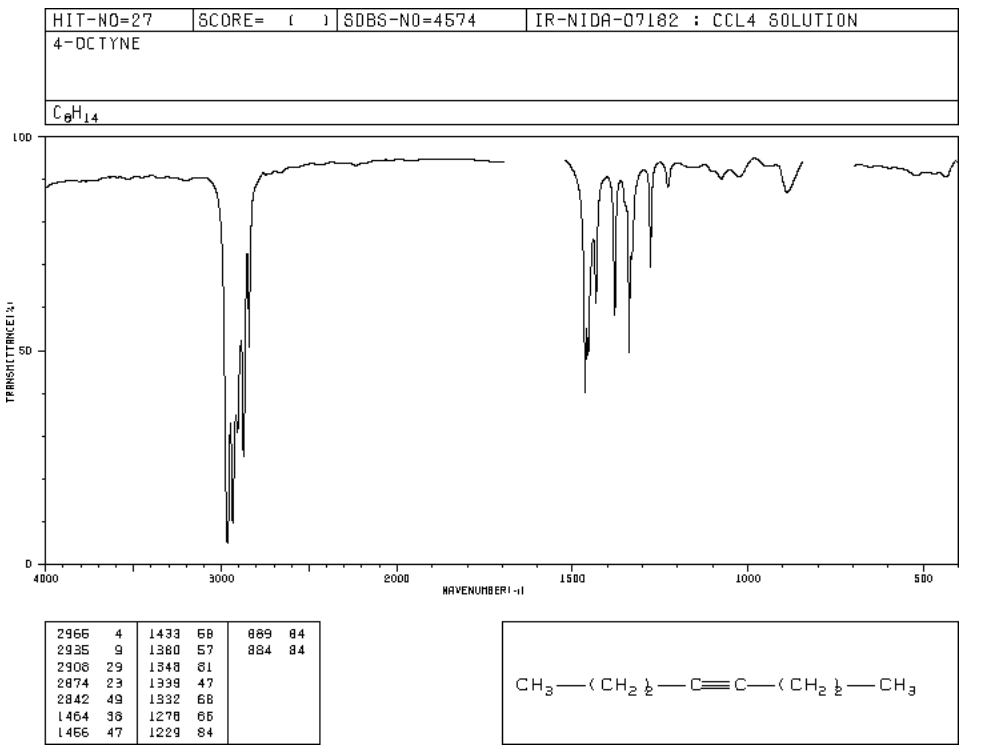 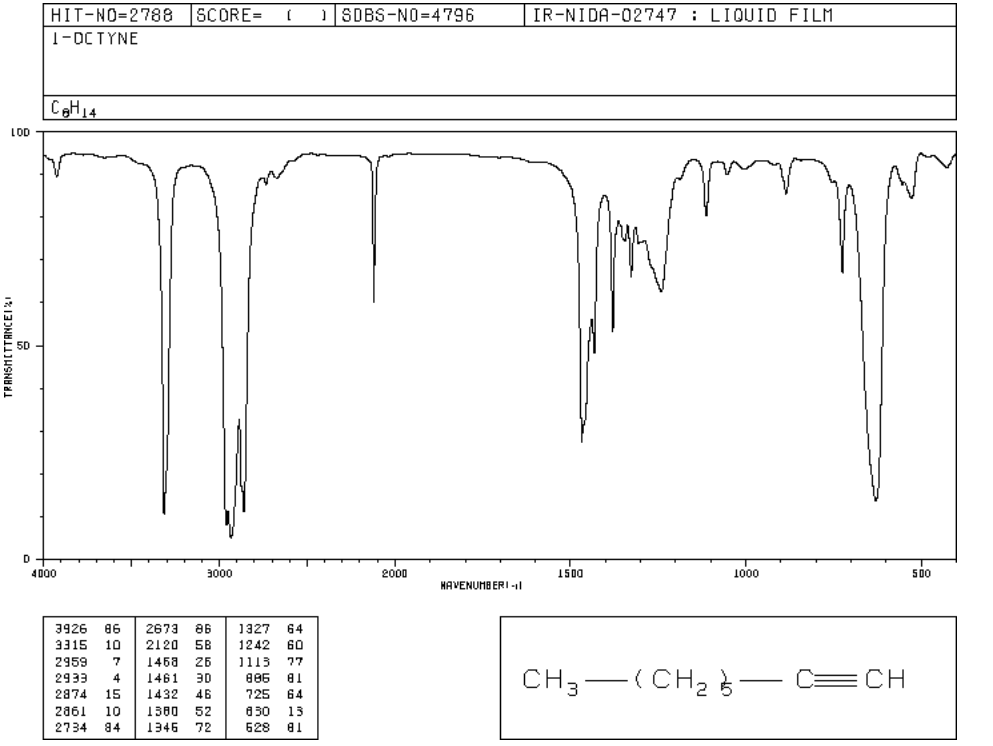 Copyright © 2015 John Wiley & Sons, Inc. All rights reserved.
Figure 15.10
Alcohols
The OH group of the alcohol shows a strong absorption at 3600-3200 cm-1.
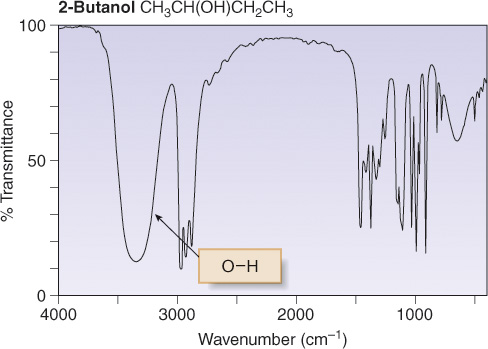 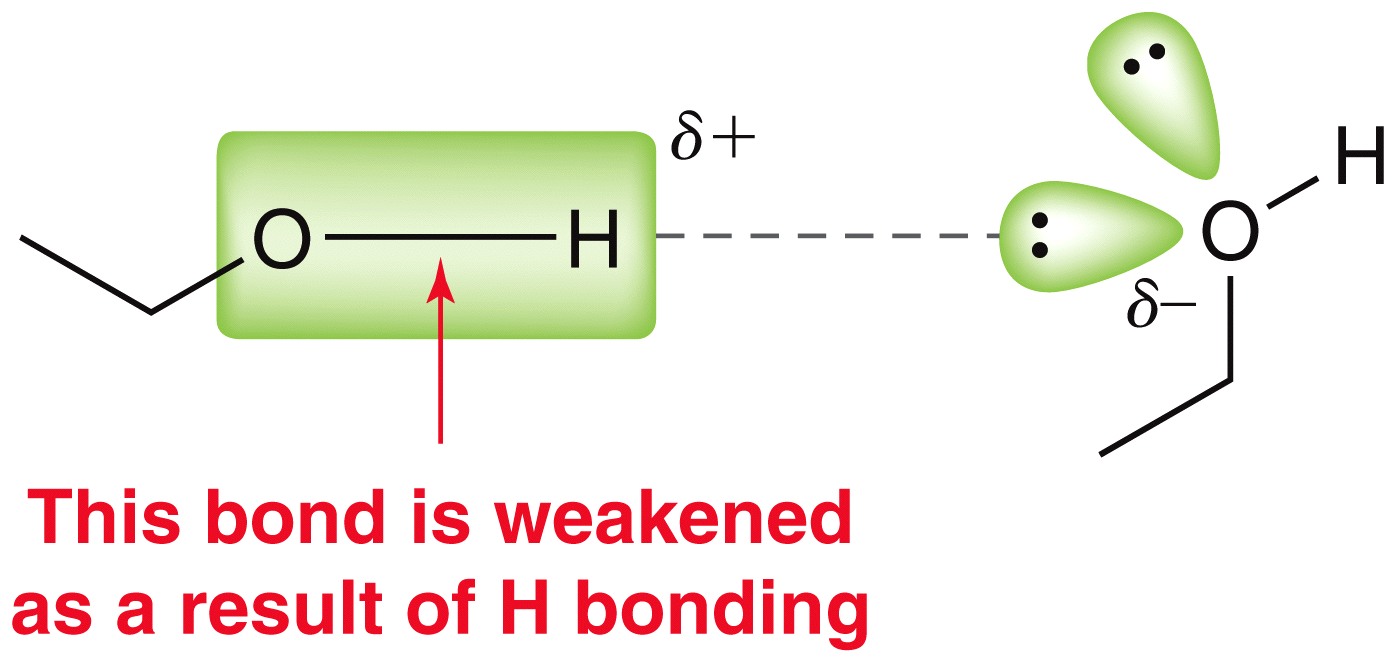 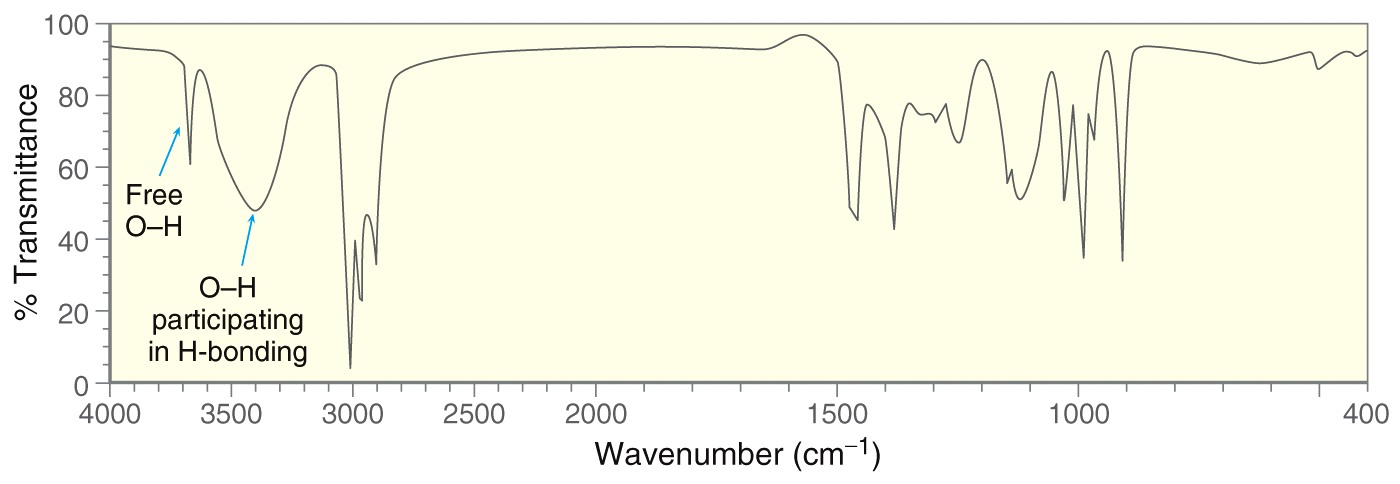 Copyright © 2015 John Wiley & Sons, Inc. All rights reserved.
Unnumbered 15 p696
Carbonyl Compounds
The C=O group in the ketone shows a strong absorption at ~1700 cm-1.
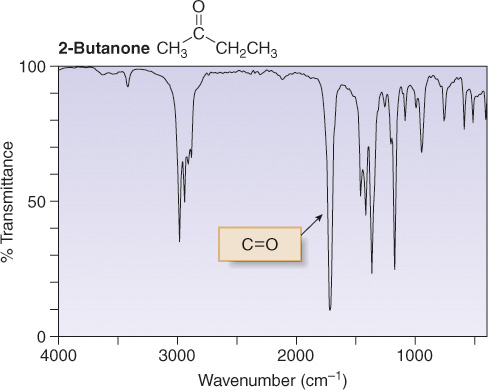 Resonance Effects
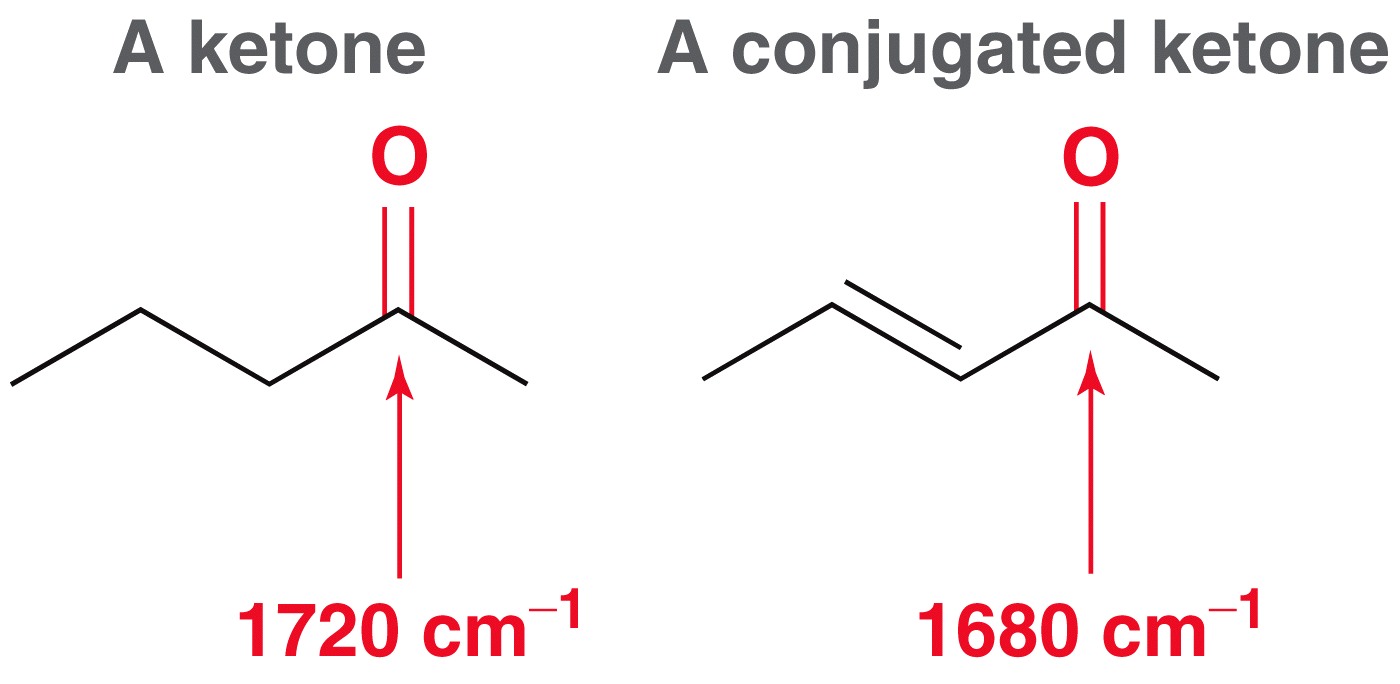 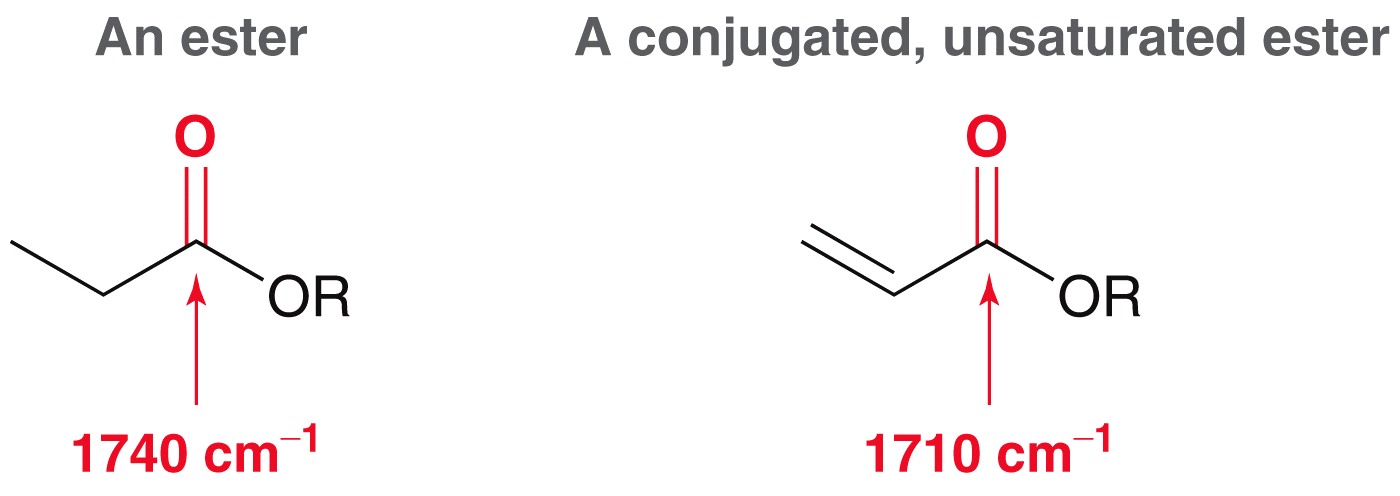 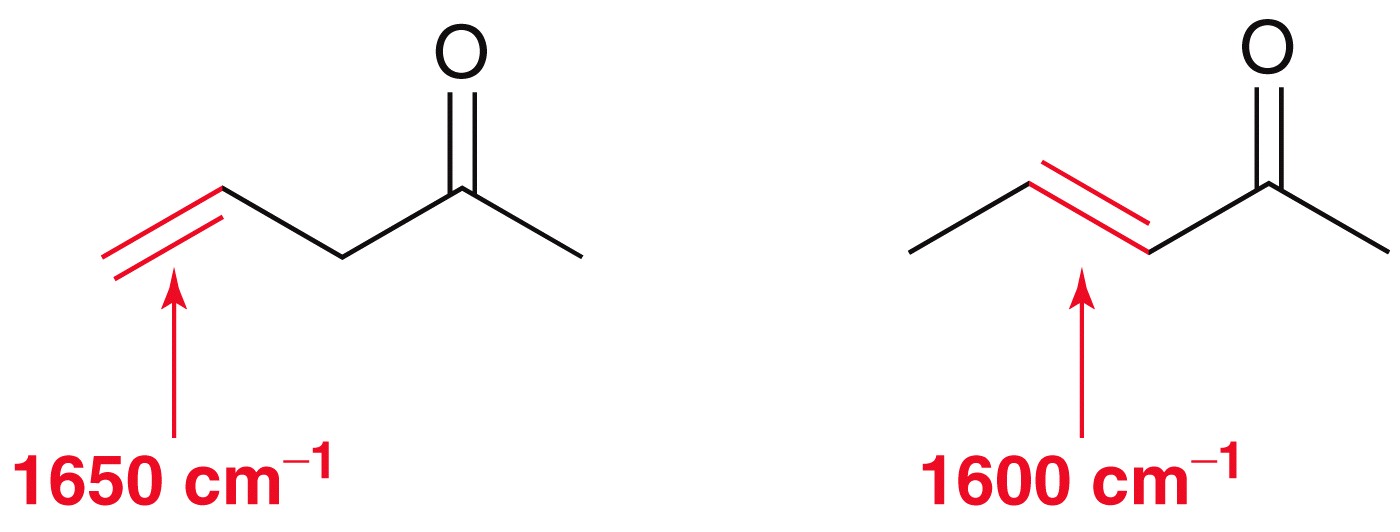 Copyright © 2015 John Wiley & Sons, Inc. All rights reserved.
Unnumbered 15 p691
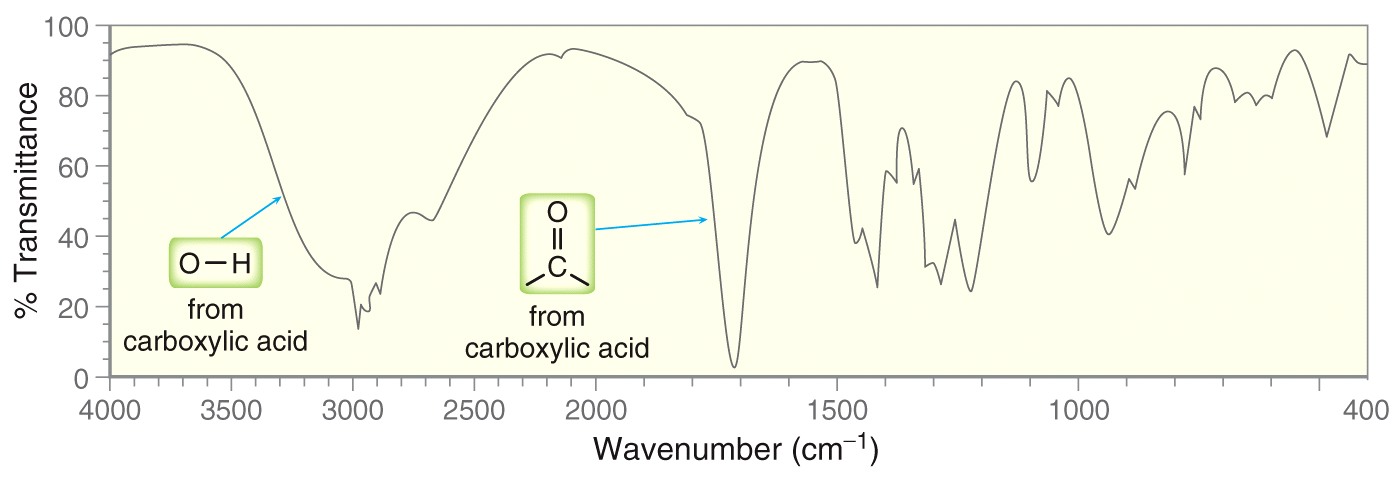 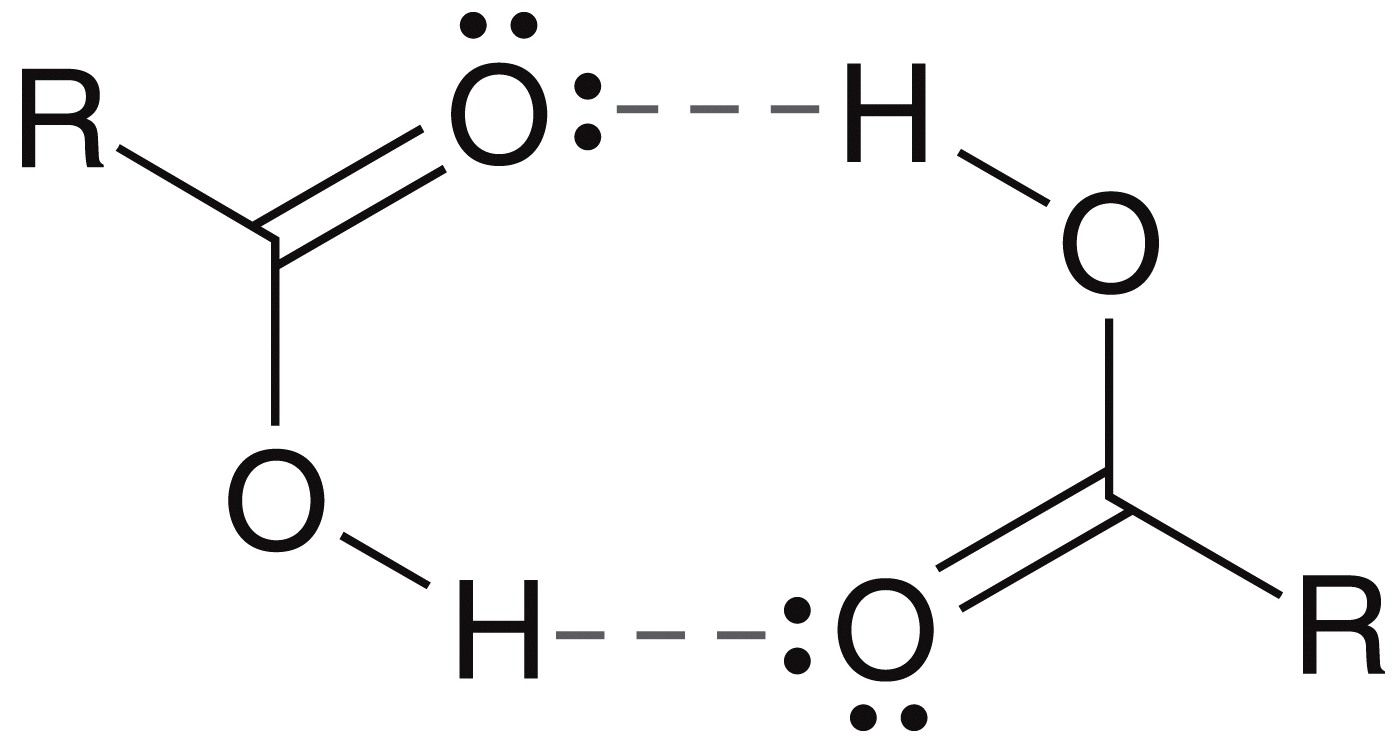 Copyright © 2015 John Wiley & Sons, Inc. All rights reserved.
Figure 15.18
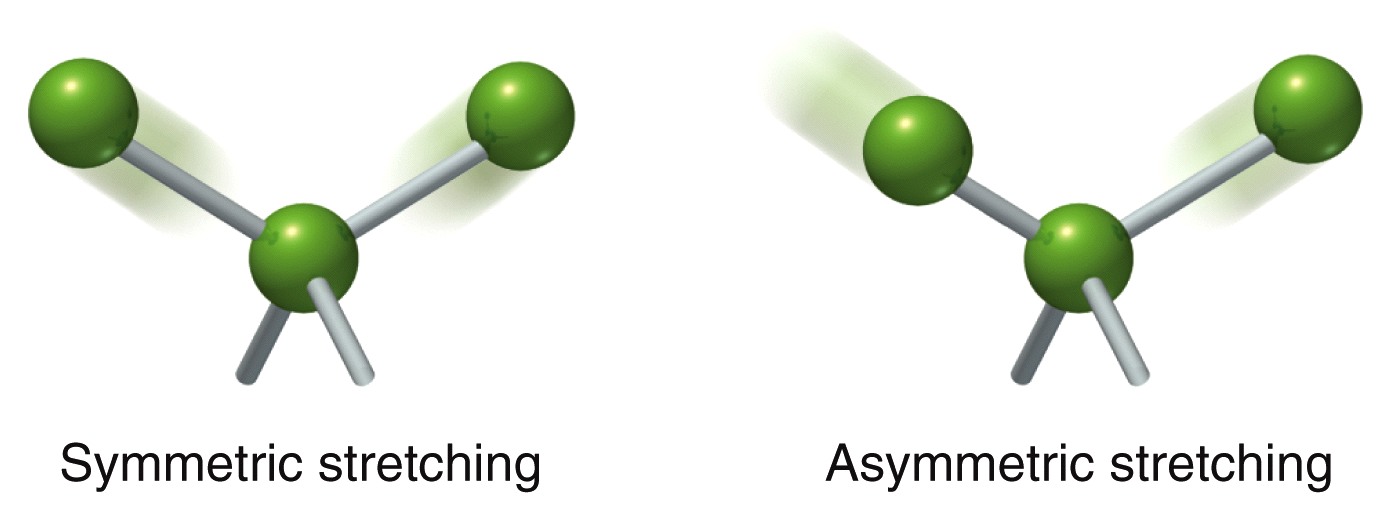 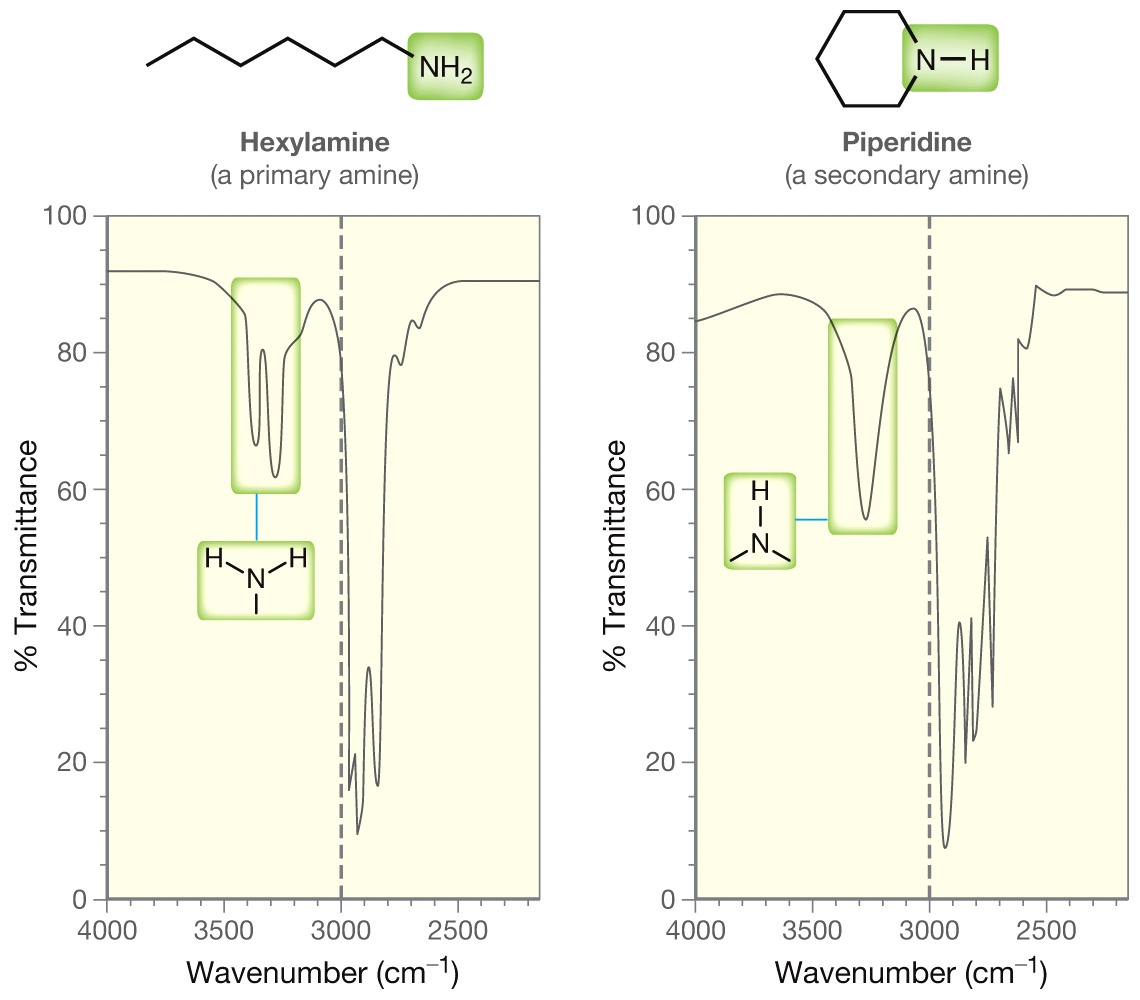 Copyright © 2015 John Wiley & Sons, Inc. All rights reserved.
Figure 15.19
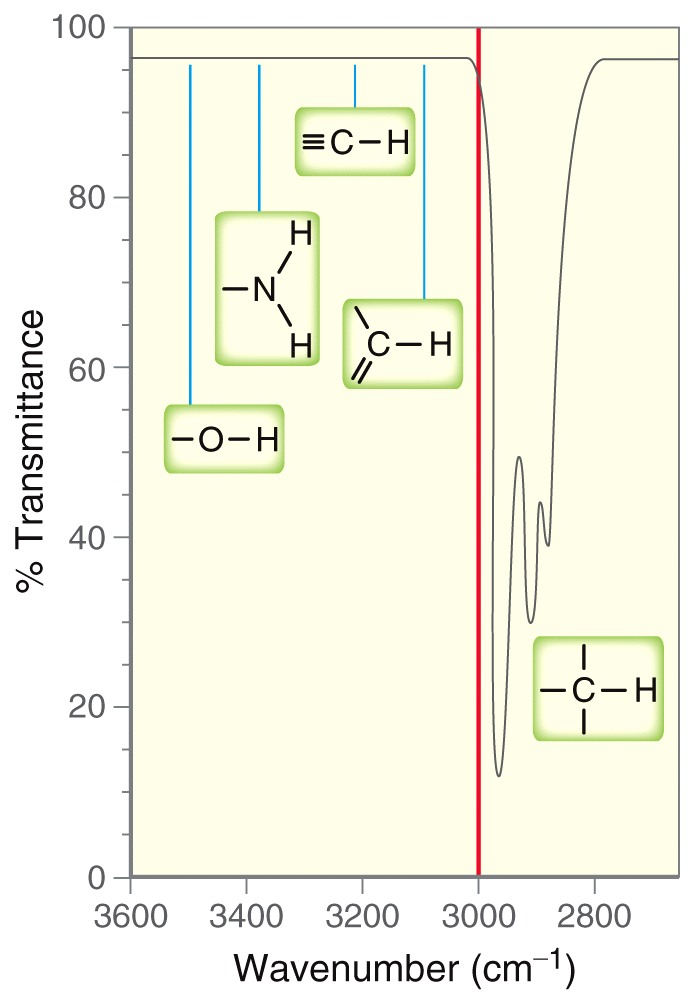 Copyright © 2015 John Wiley & Sons, Inc. All rights reserved.
Figure 15.20